Service plan สาขาตรวจสุขภาพ
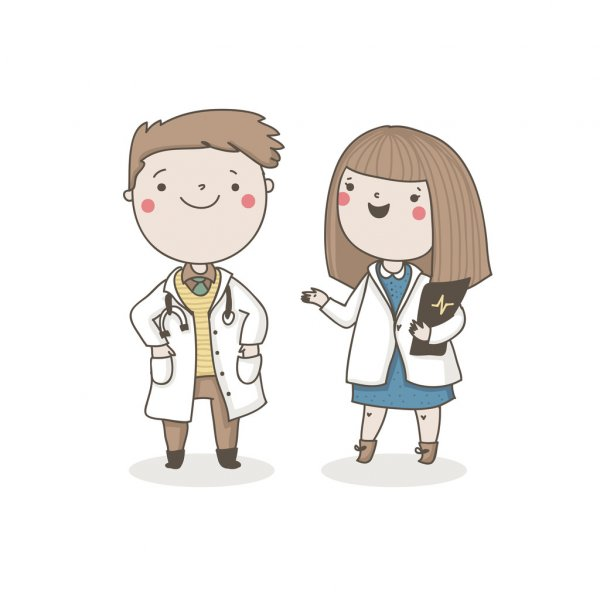 สำนักงานสาธารณสุขจังหวัดเพชรบูรณ์
ตัวชี้วัดที่ 74 : สรุปความก้าวหน้า/ผลการดำเนินงาน
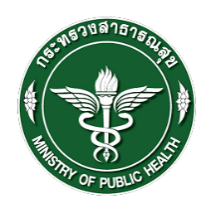 ตัวชี้วัดที่ 74 : สรุปความก้าวหน้า/ผลการดำเนินงาน
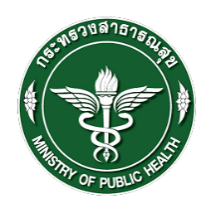 ตัวชี้วัดที่ 74 : ปัญหา/อุปสรรค/ข้อเสนอแนะ
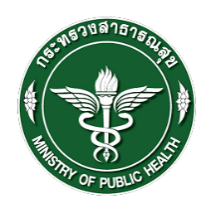 ปัญหา/อุปสรรค
ข้อเสนอแนะ
1.พัฒนาโครงสร้างคณะทำงานตรวจสุขภาพให้เป็นปัจจุบัน
2.พัฒนาระบบการตรวจสุขภาพในเจ้าหน้าที่
3.พัฒนาระบบตรวจสุขภาพในผู้สูงอายุครบด้าน BMTEC
4.พัฒนาระบบการจัดการสุขภาพในผู้รับบริการแต่ละกลุ่ม (กลุ่มปกติ กลุ่มเสี่ยง กลุ่มป่วย)
1.โครงสร้างการทำงานตรวจสุขภาพในแต่ละโรงพยาบาลยังไม่ชัดเจน
2.ผู้รับผิดชอบงานยังไม่เข้าใจในการเก็บตัวชี้วัด
3. การจัดบริการเสริมที่เป็นนโยบายจังหวัด ในแต่ละโรงพยาลยังมีไม่ครบ
4. ไม่มีระบบจัดการสุขภาพในผู้รับบริการที่ชัดเจน
ปัจจัยที่ทำให้การดำเนินงานประสบผลสำเร็จ
1. นโยบายผู้บริหารสนับสนุนเรื่องการจัดบริการตรวจสุขภาพ
    	2. ความร่วมมือของบุคลากรทุกระดับที่มีส่วนเกี่ยวข้องในการดำเนินงานตรวจสุขภาพ